Biomecánica de ATM
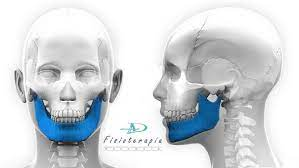 Formada por el cóndilo mandibular y la superficie glenoidea del hueso temporal separada por un disco
Anatomía
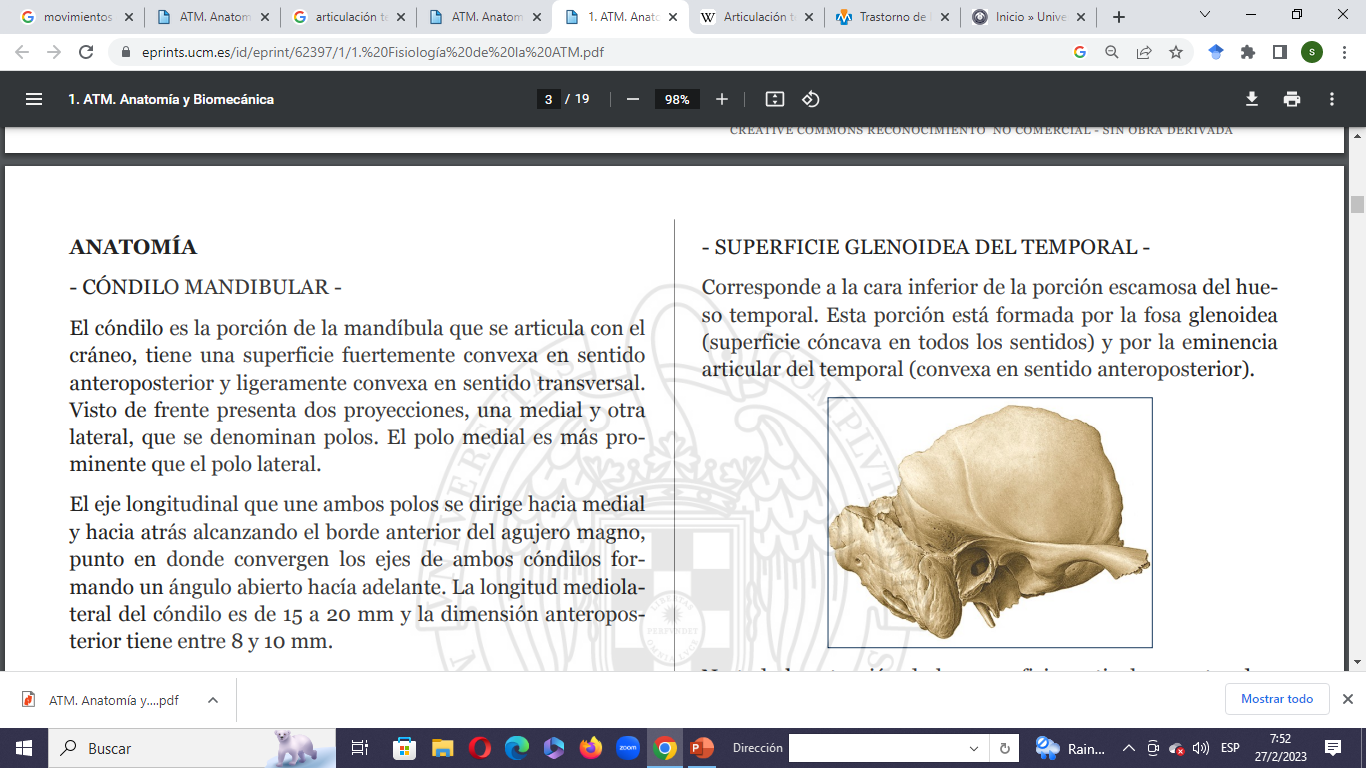 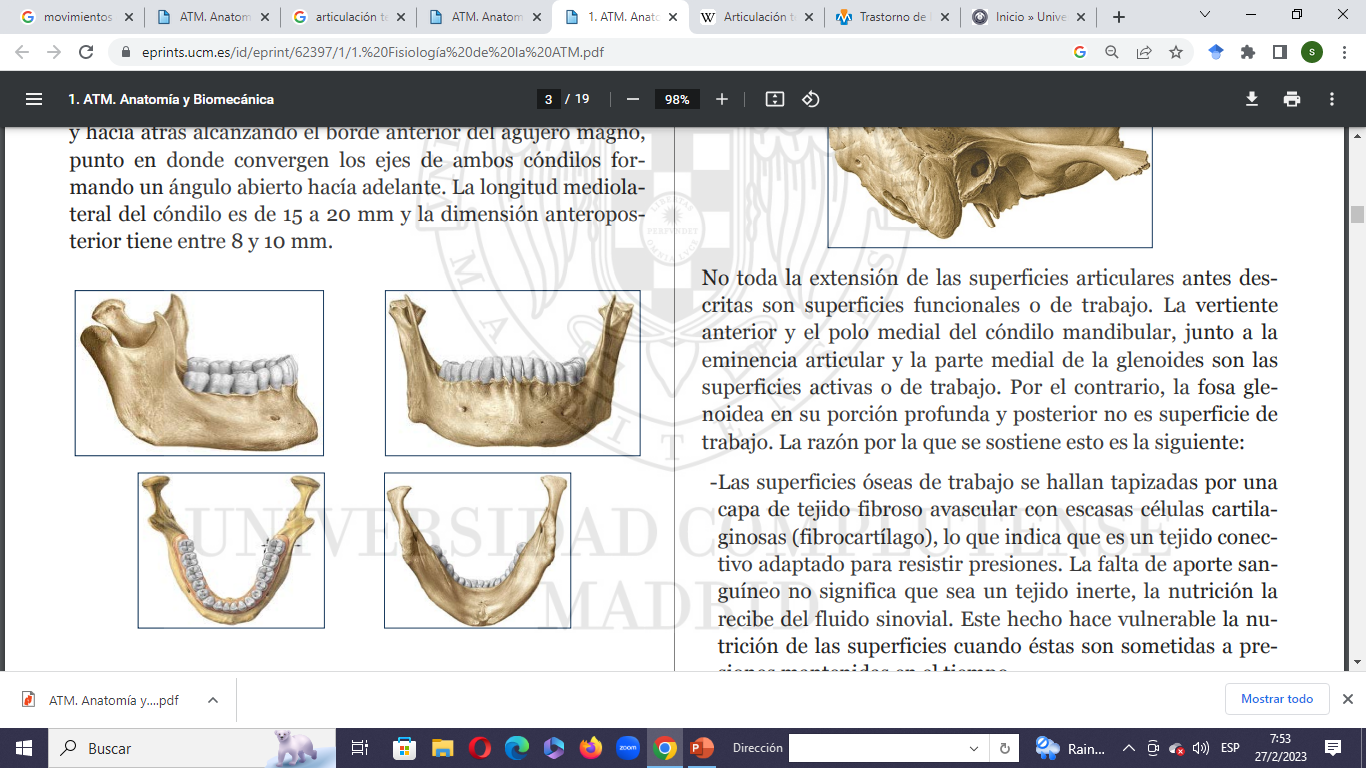 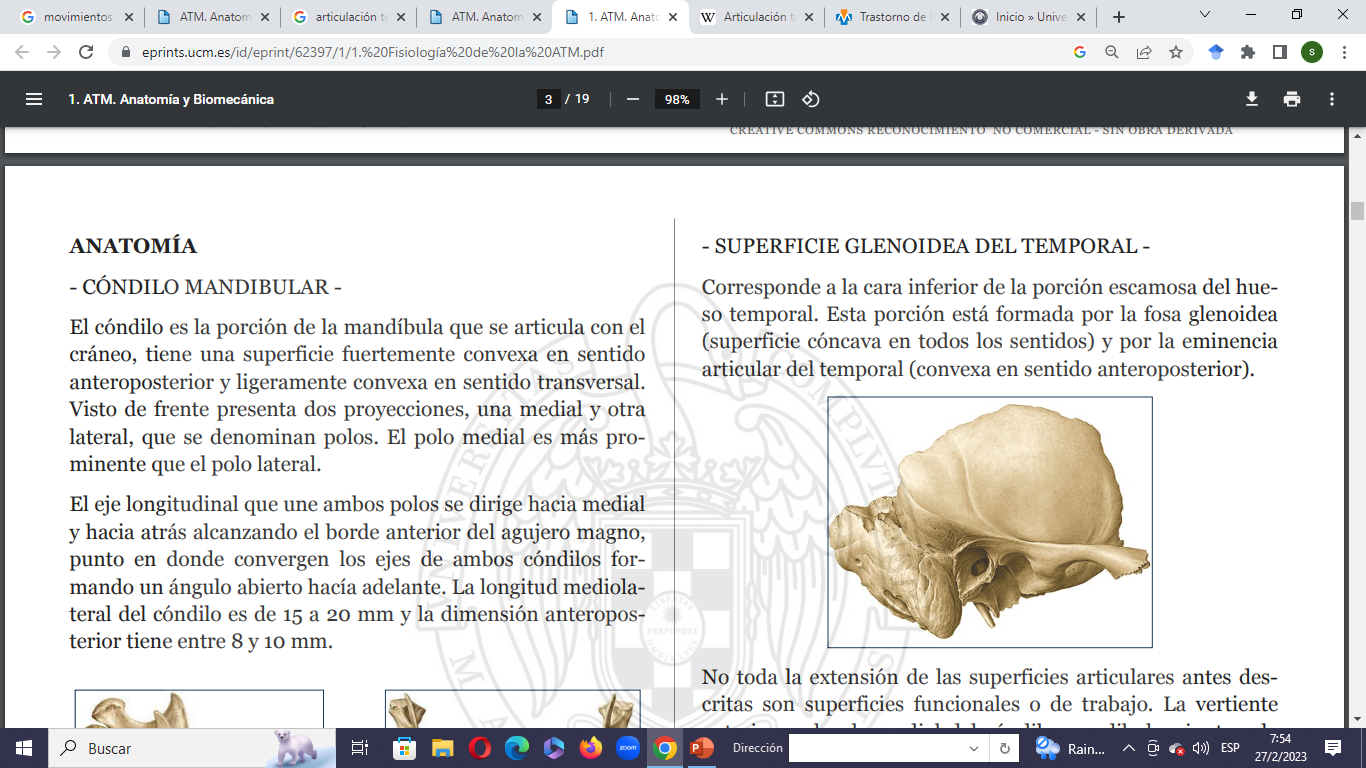 Cápsula Articular
Une, estabiliza los movimientos y participa como elemento sensible del control neuromuscular
Movimientos ATM
Movimientos osteocinemáticos
Rotación 
Se produce cuando la boca se abre y se cierra
Traslación
Se produce cuando masticamos chicle
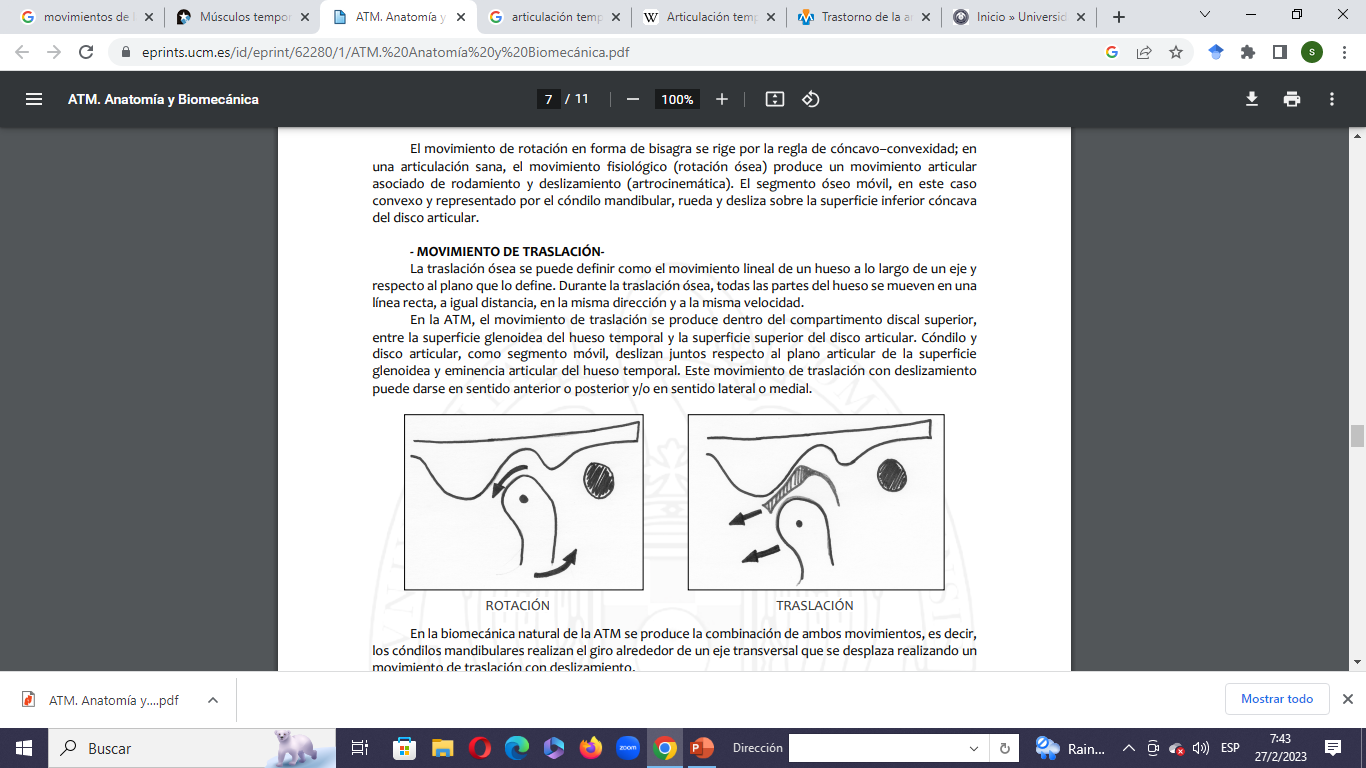 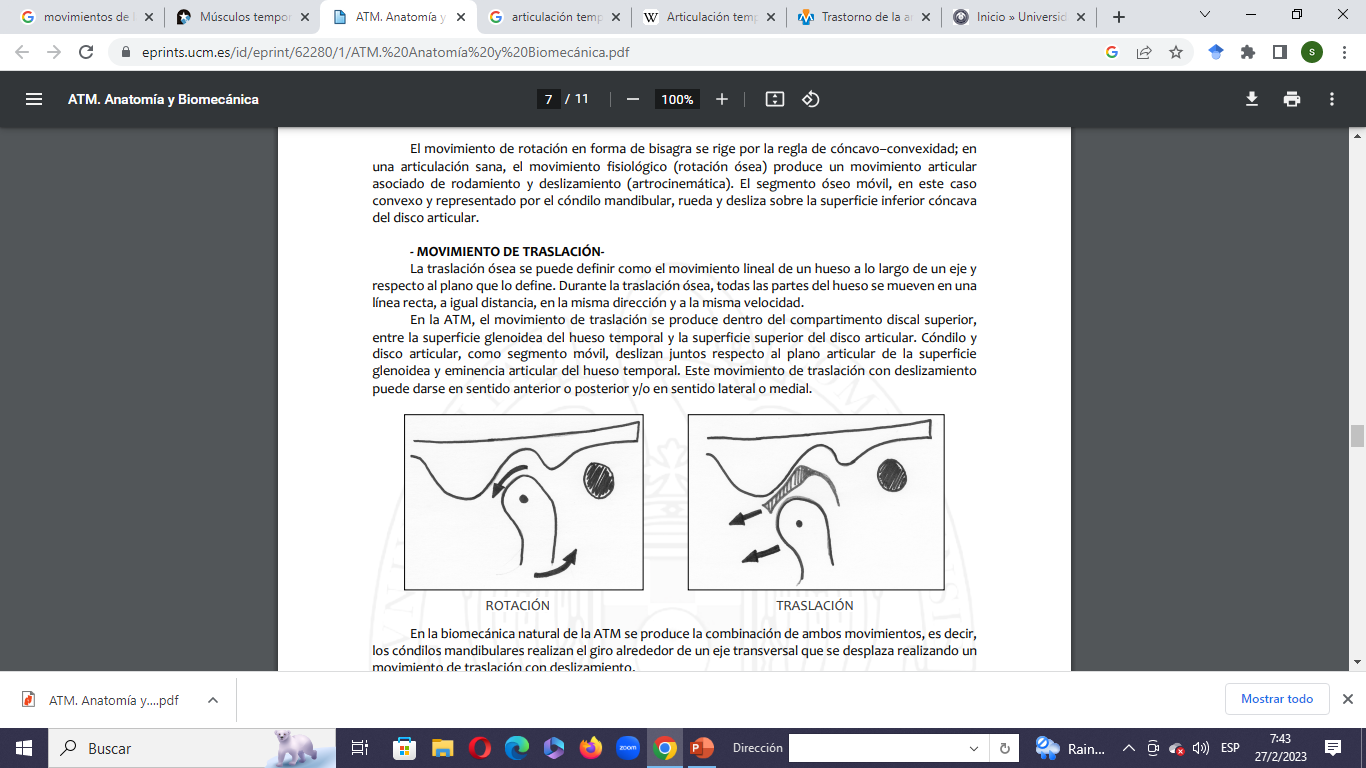 Movimientos Artrocinemáticos
Rodamiento





Deslizamiento
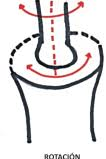 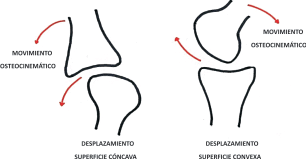 Articulación Temporomandibular
Músculos
Masetero 
Desde el arco cigomático hasta el ángulo de la mandíbula
Musculo Temporal
Fosa temporal hacia apófisis coronoides
Pterigoideos
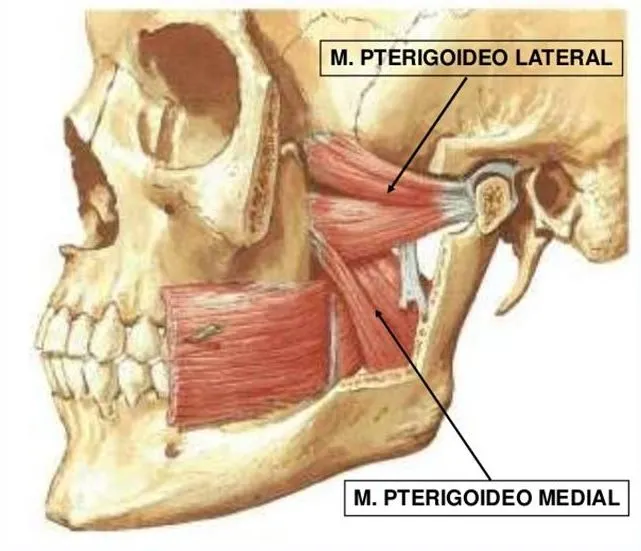 Medial desde la apófisis pterigoidea hasta el borde interno del ángulo de la mandíbula

Lateral hasta el cuello del cóndilo mandibular